Муниципальное бюджетное дошкольное образовательное учреждение детский сад 25 муниципального района имени Лазо Хабаровского края
Проект «Осень золотая»
Подготовили:
воспитатели: Обухова А.Е
                       Лапунова О.В.
вторая младшая группа
Продолжительность проекта: краткосрочный (1 месяц)
Тип проекта: познавательно-творческий
Участники проекта: дети второй младшей группы, воспитатели, родители.
Возраст детей: 3-4 года.
Проблема: у детей младшего возраста слишком маленький жизненный опыт и знания о природе. Они не знакомы с происхождением тех или иных явлений, процессов в природе, не могут ответить на интересующие их вопросы: «Зачем опадает листва?», «Куда прячутся насекомые?» и т.д. Дети младшего возраста только начинают познавать мир, явления природы. В этот период их жизни необходимо систематически передавать детям в увлекательной форме разнообразную информацию о времени года — осень, явлениях природы происходящих осенью, создавать опору для наблюдений: собирать природный материал для развития творчества, иллюстрации.Участие детей в этом проекте позволит ознакомить их с представлением об осени — как времени года, её характерных признаках, развить творческие способности, поисковую деятельность, связную речь.
Актуальность: часто взрослые забывают понаблюдать с ребенком, полюбоваться красотой мира природы, не поддерживают детскую любознательность. Именно ранний возраст – самое благоприятное время для накопления представлений об окружающем мире. Необходимо не только показать детям, какой прекрасный мир их окружает, но и  объяснить, почему нужно беречь и любить природу.
Цель проекта: познакомить детей с красотой осенней природы.
Задачи проекта для детей:
Образовательные:
познакомить детей с понятием «время года – осень», с сезонными изменениями в природе происходящими осенью; 
расширить представление о многообразии и пользе овощей и фруктов; 
расширять и активизировать словарный запас детей; 
формировать у детей умение вести наблюдения за объектами живой и неживой природы.
Развивающие:
развивать интерес у детей к наблюдениям, умение замечать изменения, происходящие в природе; 
развивать диалогическую форму речи, вовлекать детей в разговор во время рассматривания картин; 
развивать умение рассказывать наизусть небольшие стихотворения; 
формировать навыки художественного исполнения различных образов при пении;
формировать эмоциональную отзывчивость к восприятию произведений искусства.
Воспитательные:
воспитывать у детей эмоциональное, положительное отношение к природе, умение видеть прекрасное в разное время года; 
воспитывать умение вести диалог (внимательно слушать, отвечать на вопросы, не отвлекаться, не перебивать);
воспитывать бережное отношение к природе.
Задачи проекта для родителей:
1. Советы по формированию экологического воспитания у детей.
2. Изготовление поделок из природного материала.
3. Вовлечь родителей в педагогический процесс, укрепить заинтересованность в сотрудничестве с детским садом.
Итоговое мероприятие проекта: развлечение «Осенние истории»
Продукты проекта для детей:
1. Выставка детских работ.
2. Коллективная работа «Осеннее дерево».
Продукты проекта для родителей:
1. Выставка поделок из природного материала «Дары осени».
2. Папка-передвижка «Осенняя одежда на прогулку».
3. Консультация для родителей «Как сберечь природу».
Ожидаемые результаты по проекту для детей:
1. Обогатить и расширить знания детей об осени, её признаках и дарах, бережном отношении к природе.
 
2. Пополнить словарный запас детей, как активного, так и пассивного словаря.
 
3. Развить творческие способности у детей.
Ожидаемые результаты по проекту для родителей:
1. У родителей появится интерес к образовательному процессу, развитию творчества, знаний и умений у детей.
2. Участие родителей в совместной продуктивной деятельности.
3. Понимание родителями в дальнейшем требований ДОУ к семье.
Этапы проектной деятельности:
1 этап Подготовительный:
1. Составление плана работы над проектом.
2. Сбор материала необходимого для реализации проекта.
3. Организация предметно-развивающей среды по теме проекта.
4. Изготовление дидактических игр и пособий.
5. Разработка конспектов НОД по планируемой теме.
2 этап Основной:
3 этап Заключительный:
1. Дети расширили и обогатили свои знания об осени, о сезонных изменениях в природе происходящих осенью; о многообразии и пользе овощей.
2. У детей развился интерес к наблюдениям, умение замечать прекрасное в разное время года; а также творческие способности.
3. У родителей появился интерес к образовательному процессу, развитию творчества, знаний и умений у детей.
Сюжетно-ролевая игра
 «Сварим суп из овощей»
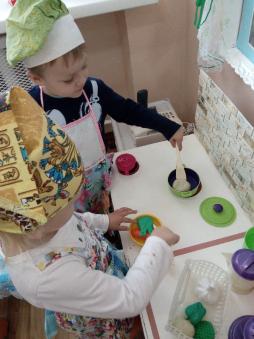 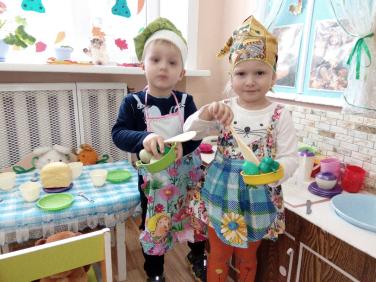 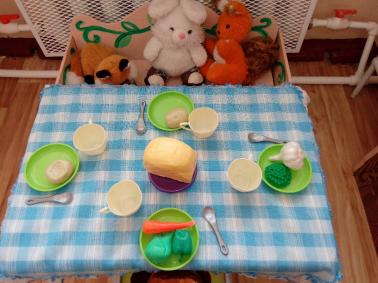 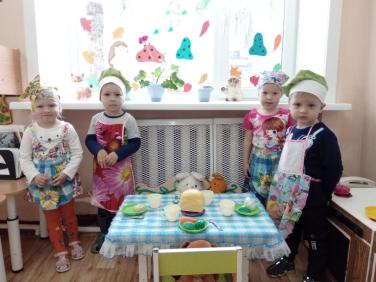 Дидактическая игра
«Что растет на грядке?»
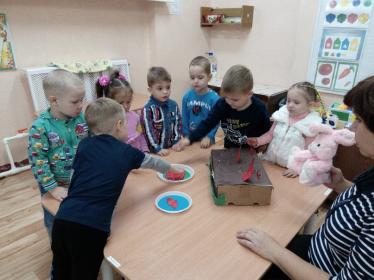 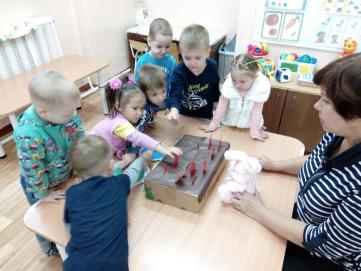 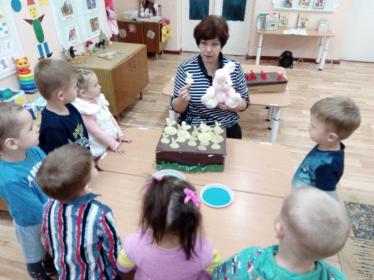 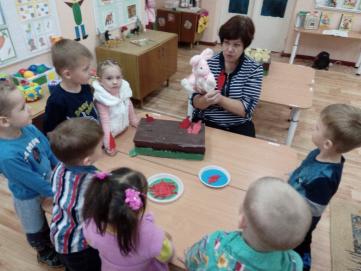 Дидактическая игра
«С какого дерева листик?»
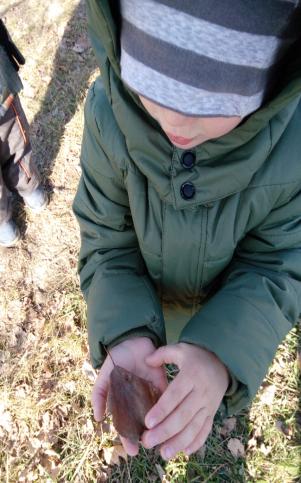 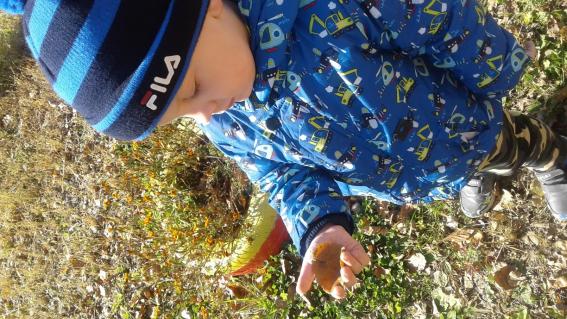 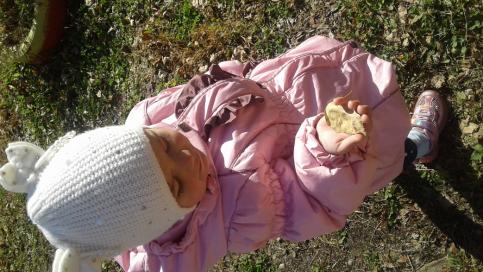 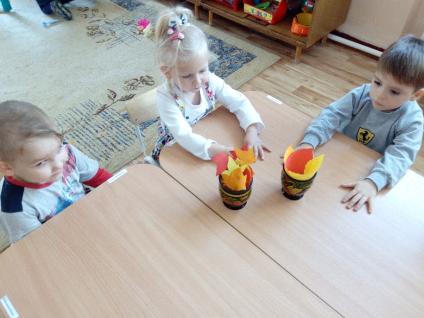 Дидактическая игра
«Собери осенний букет»
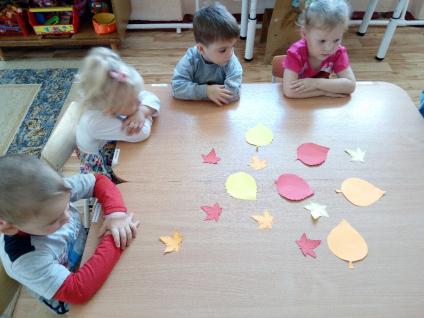 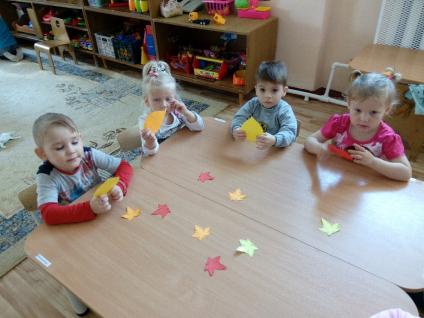 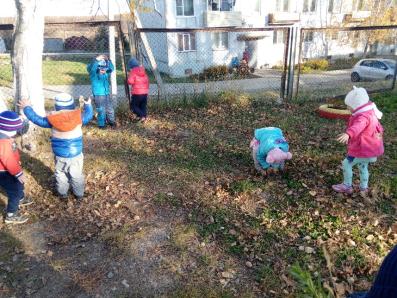 Подвижная игра «Листопад»
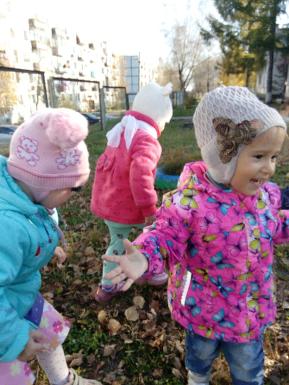 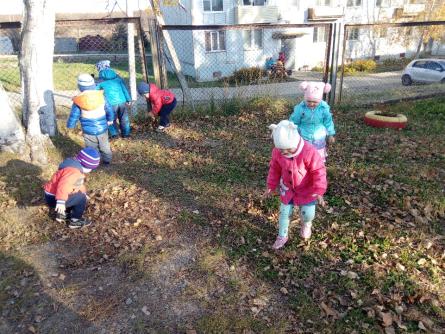 Физминутка 
«Мы листики осенние»
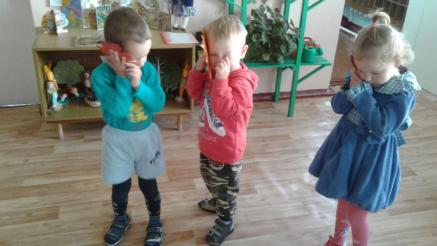 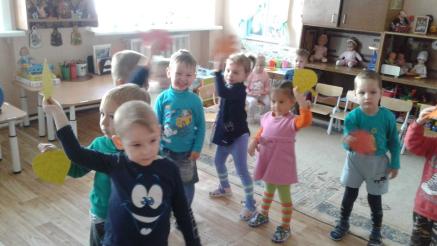 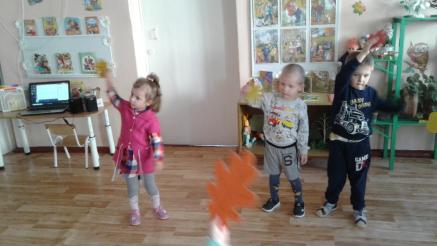 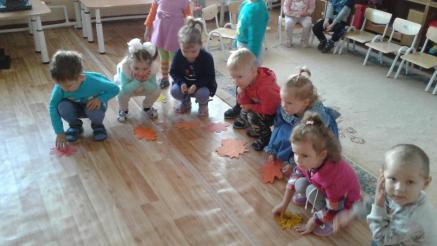 Аппликация 
«Украсим дерево листочками»
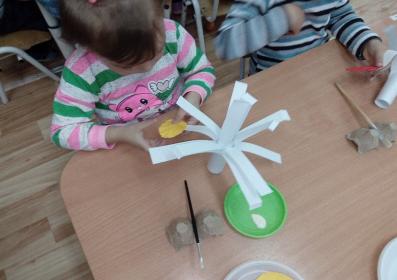 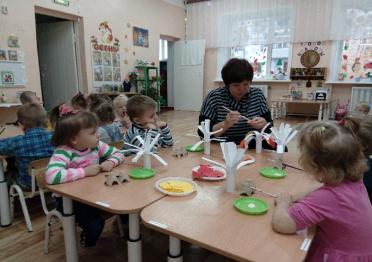 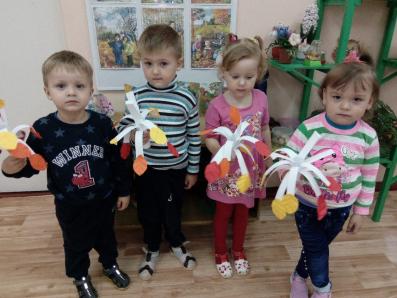 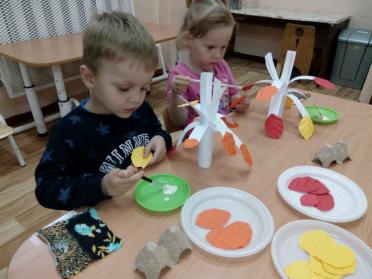 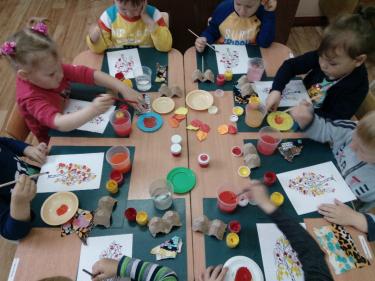 Рисование
«Осеннее дерево»
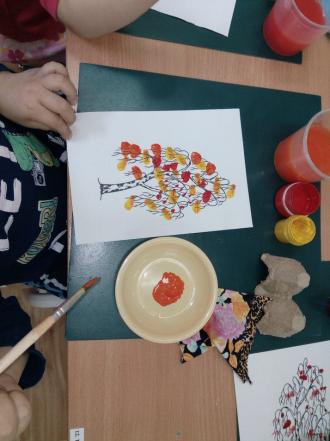 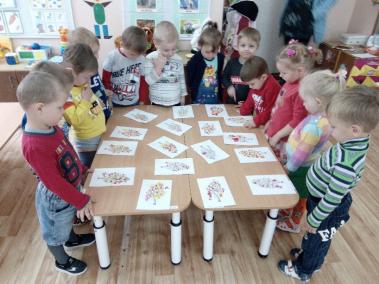 Аппликация коллективная 
«Осеннее дерево»
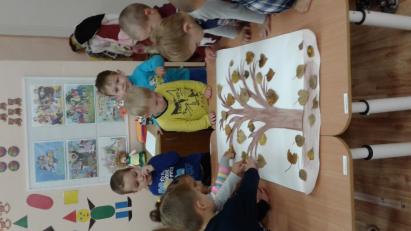 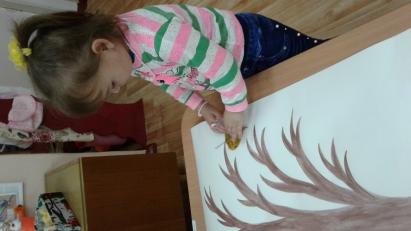 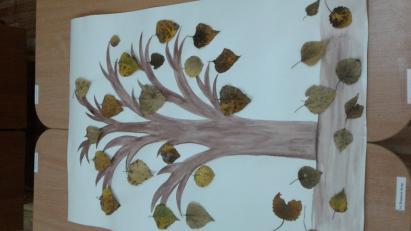 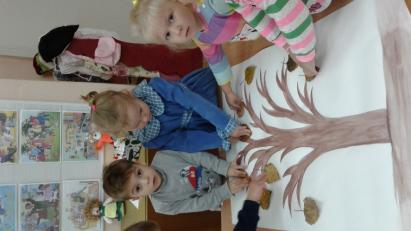 Лепка «Репка»
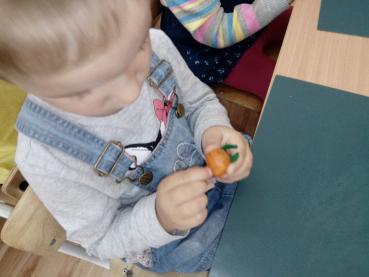 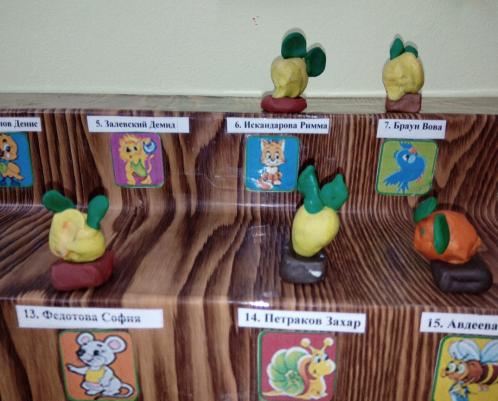 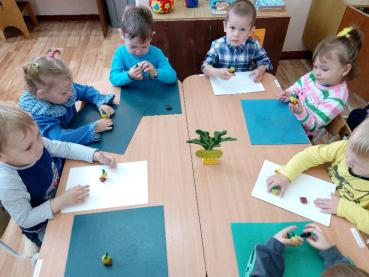 Рисование «Мышка и репка»
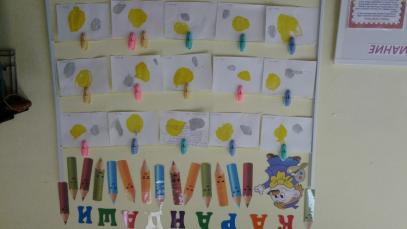 Лепка «Ягодки на тарелочке»
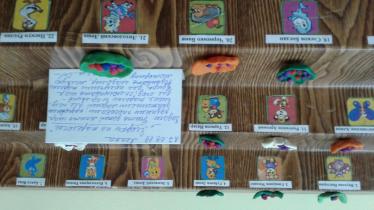 Аппликация «Грибная поляна»
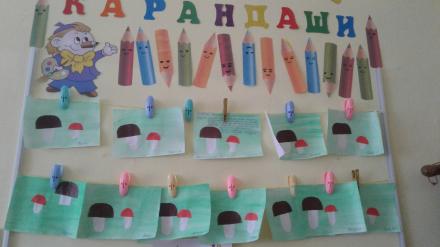 Пластилинография «Осеннее дерево»
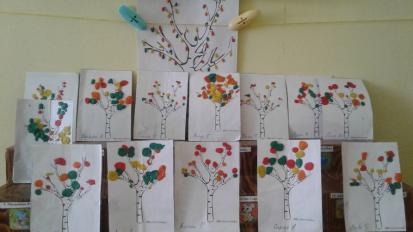 Прогулки 
по территории детского сада
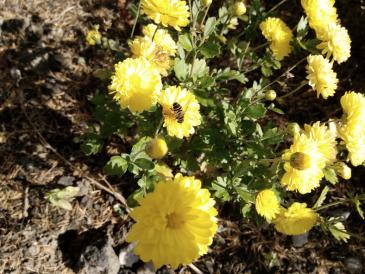 Наблюдение за цветами
Наблюдение за пчелой
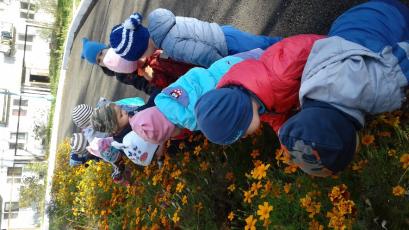 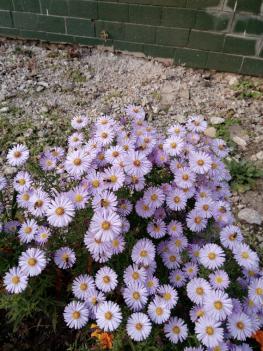 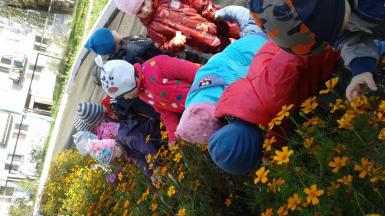 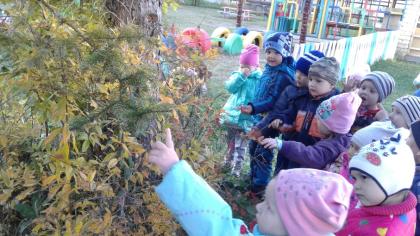 Наблюдение за деревьями
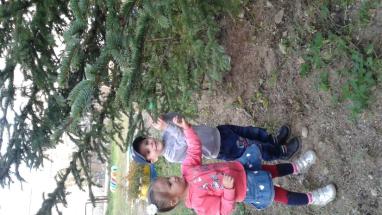 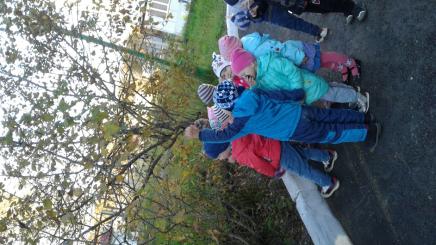 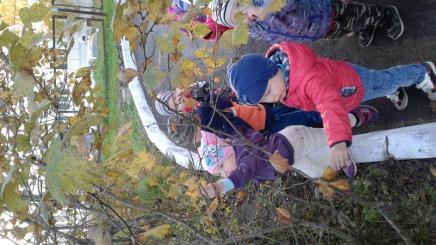 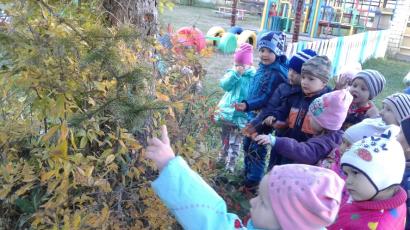 Наблюдение за листочками
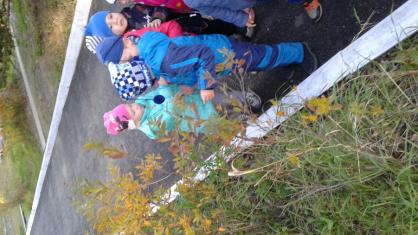 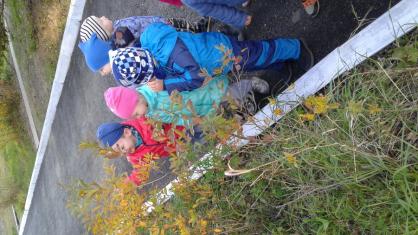 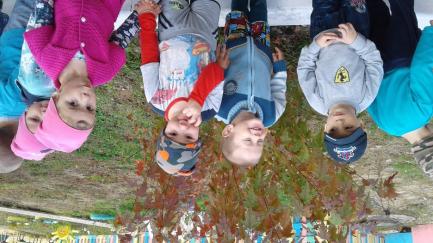 Сбор семян цветов
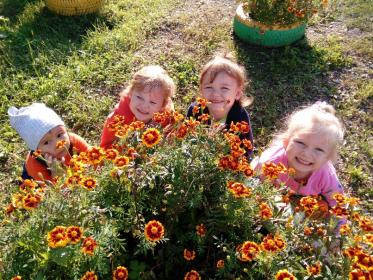 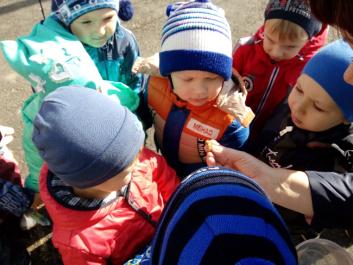 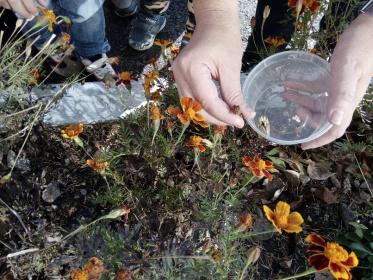 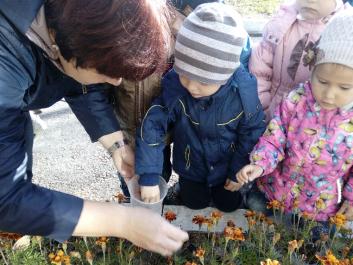 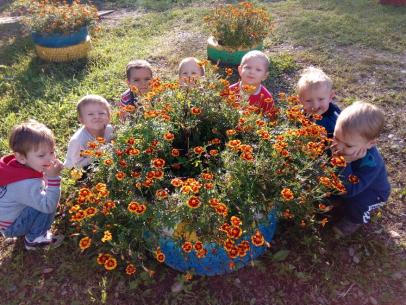 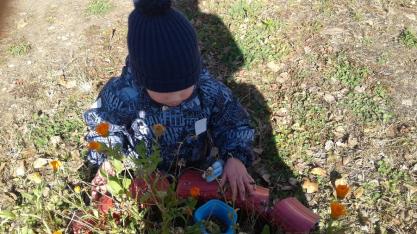 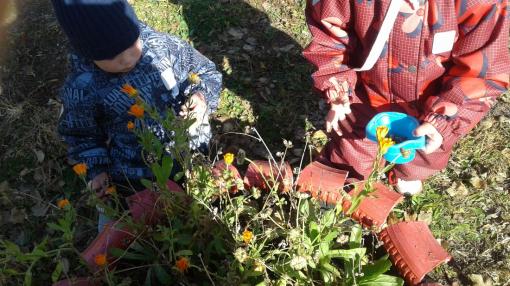 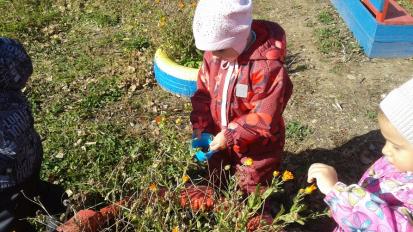 Выкапываем хризантему
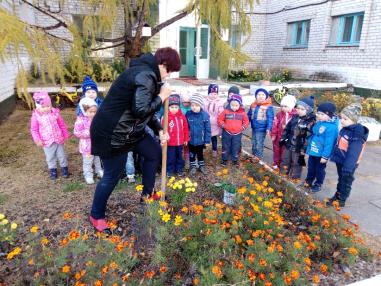 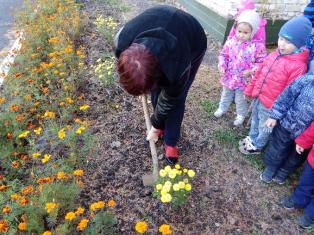 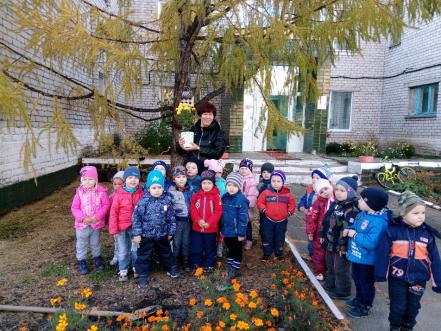 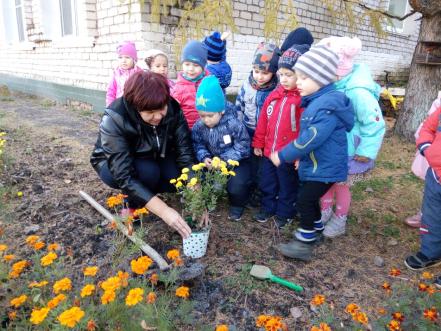 Сохраним хризантему до весны
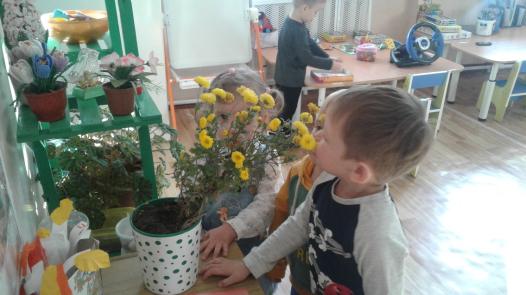 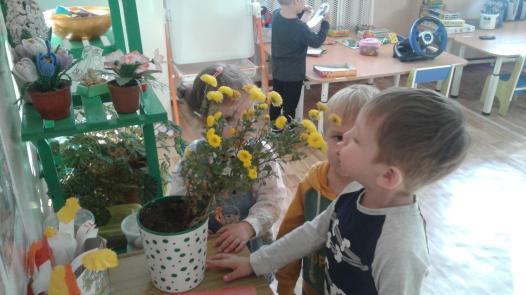 Уборка клумбы с цветами
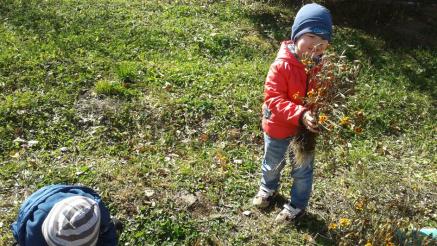 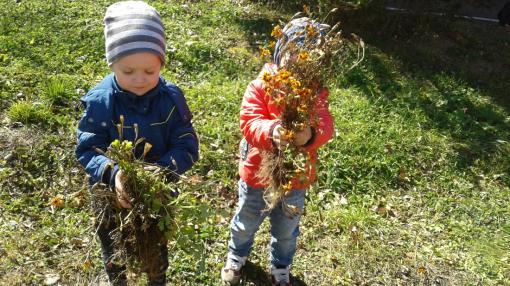 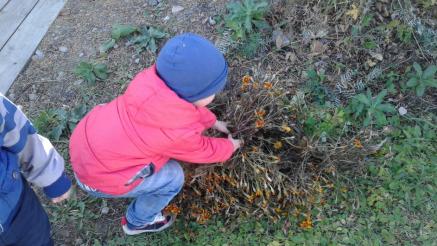 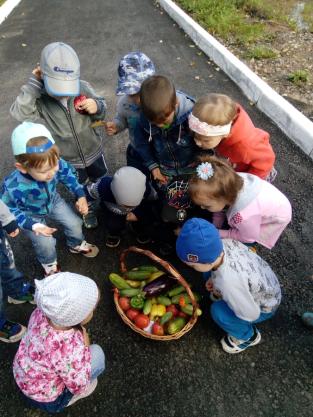 Уборка урожая на огороде
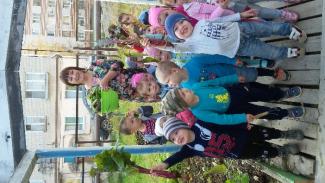 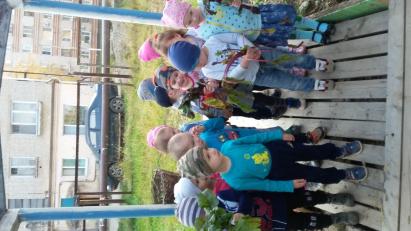 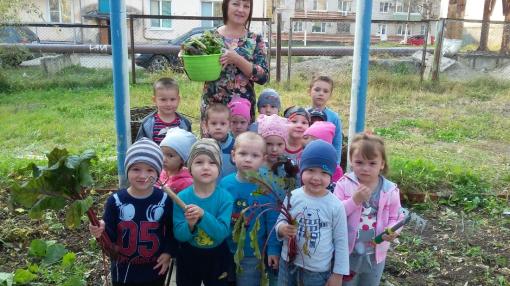 Развлечение
«Осенние истории»
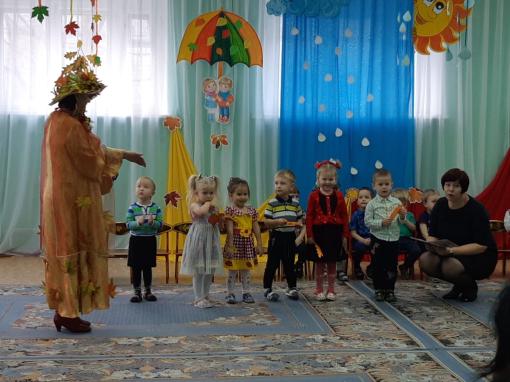 Шуршик в гости пришел
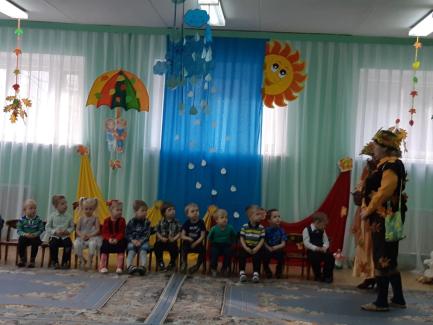 Дети рассказывают стихи
Игра с платком
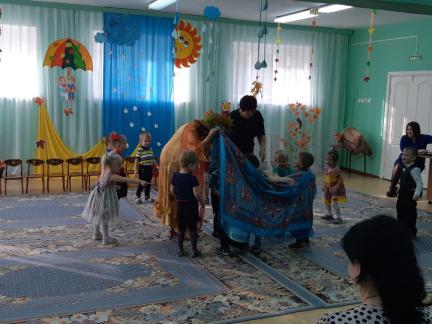 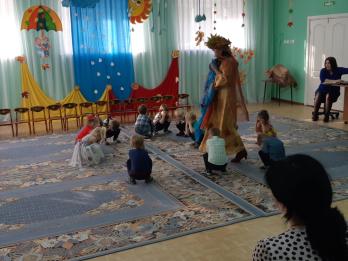 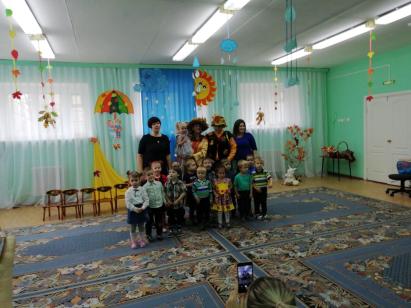 СПАСИБО ЗА ВНИМАНИЕ